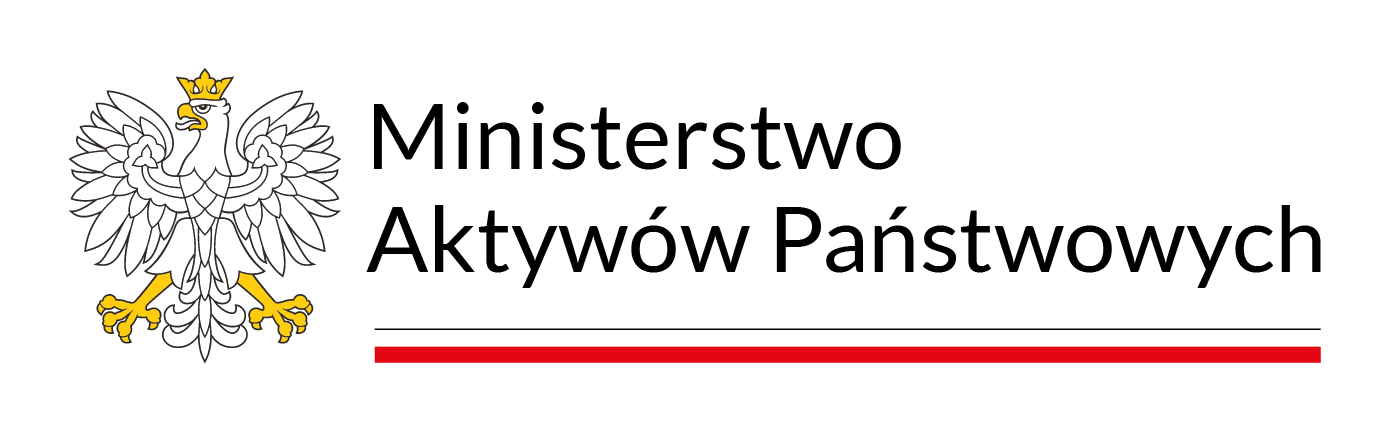 Minister Jakub Jaworowski
Konferencja prasowa
„Kodeks dobrych praktyk nadzoru właścicielskiego” powstałw celu ustanowienia jasnych, przejrzystych i nowoczesnych standardów zarządzania Spółkami z udziałem Skarbu Państwa.
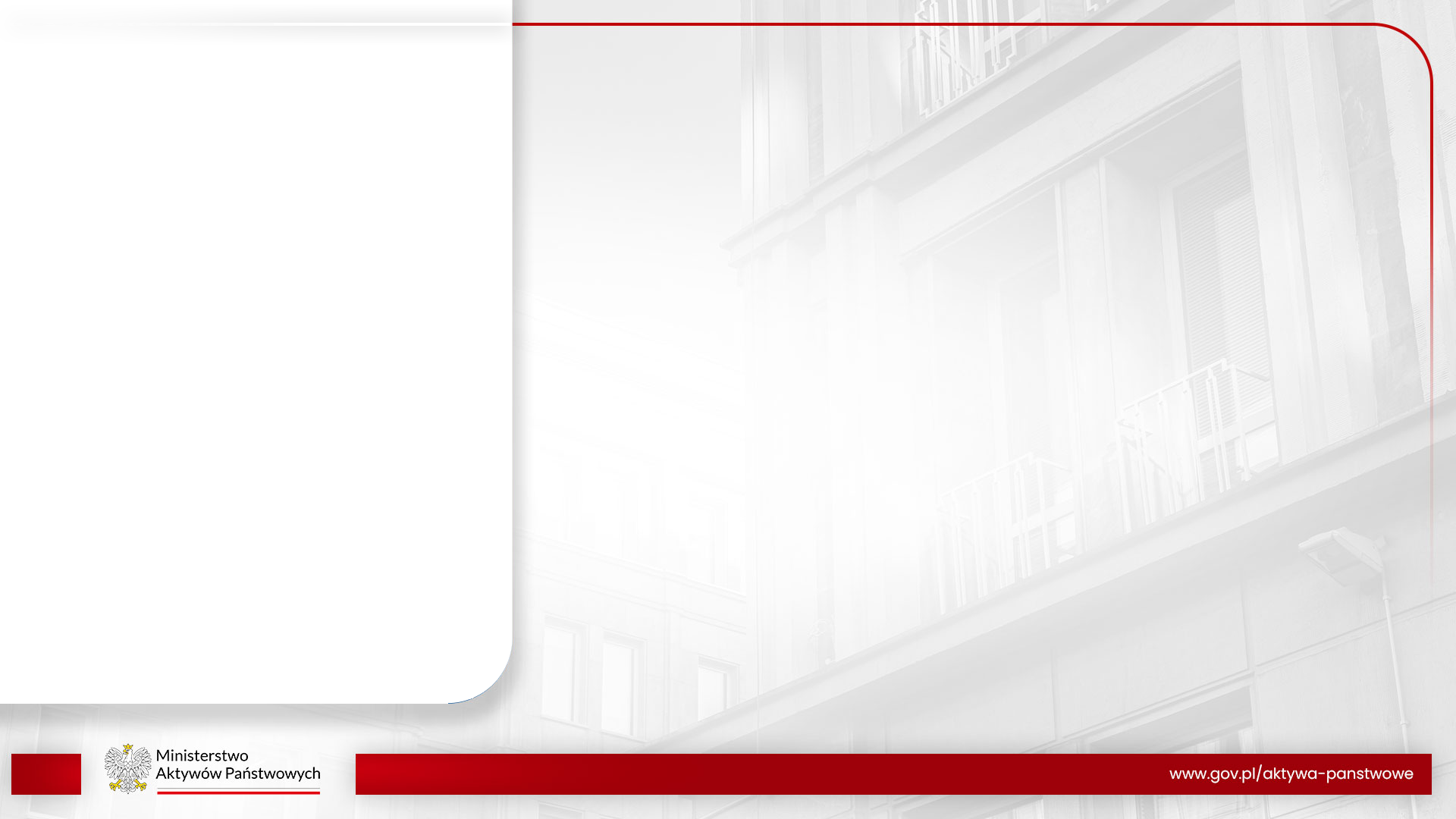 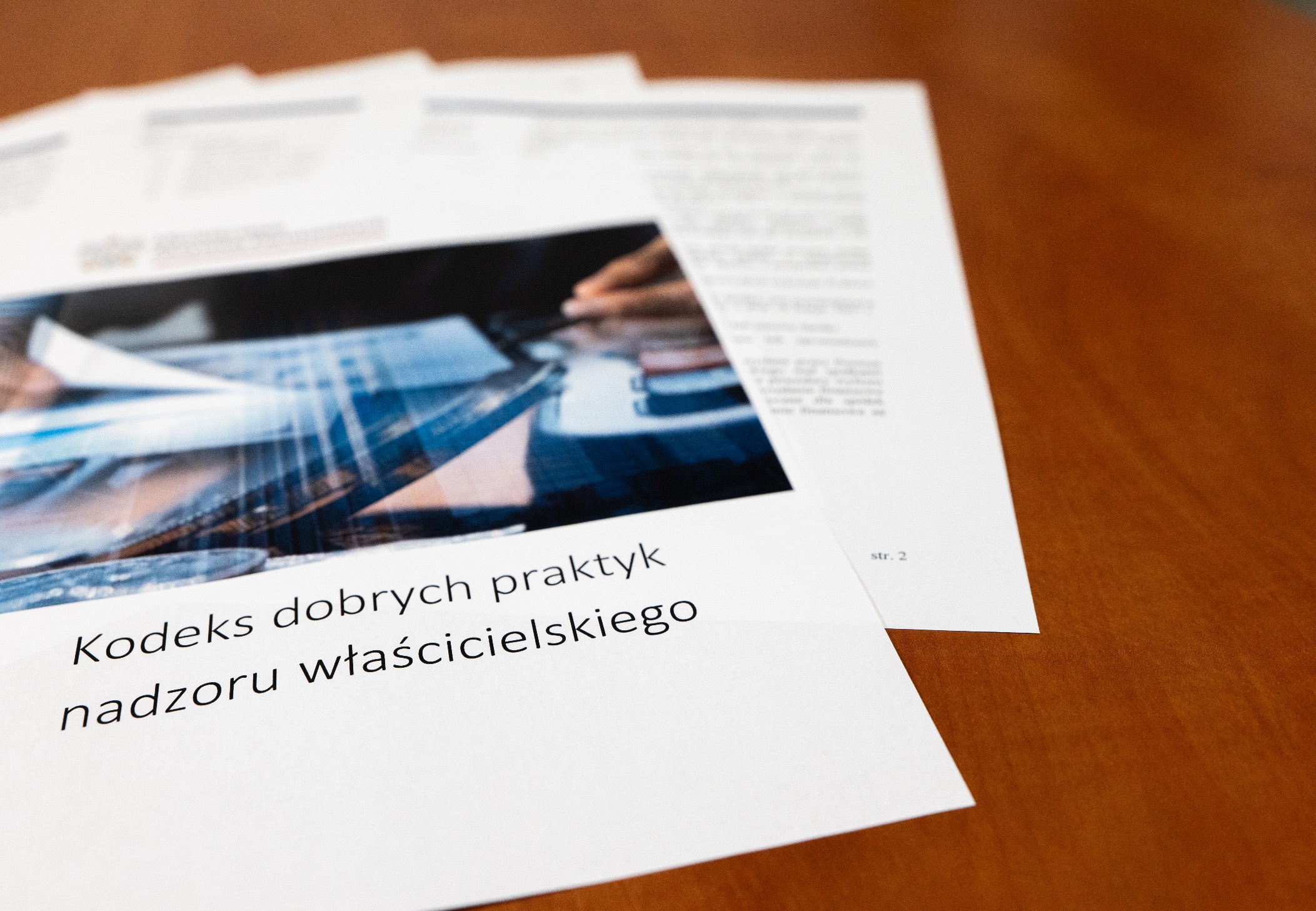 Rada Nadzorcza sprawuje nadzór nad działalnością spółki
jednocześnie dba o wzrost jej wartości w długim terminie, zwracając szczególną uwagę na zgodność działalności inwestycyjneji rozwojowej przedsiębiorstwa, z przyjętą strategią.
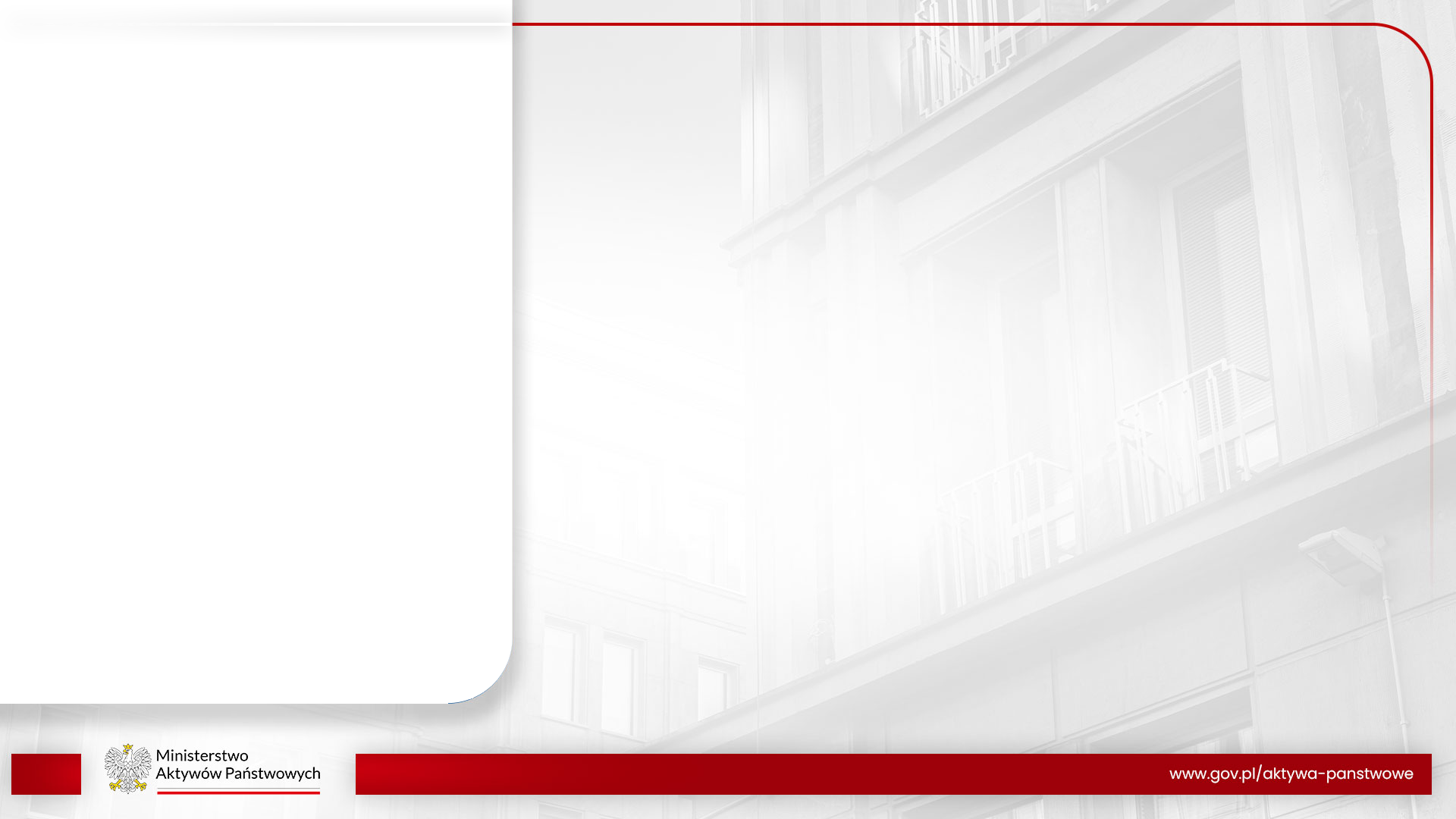 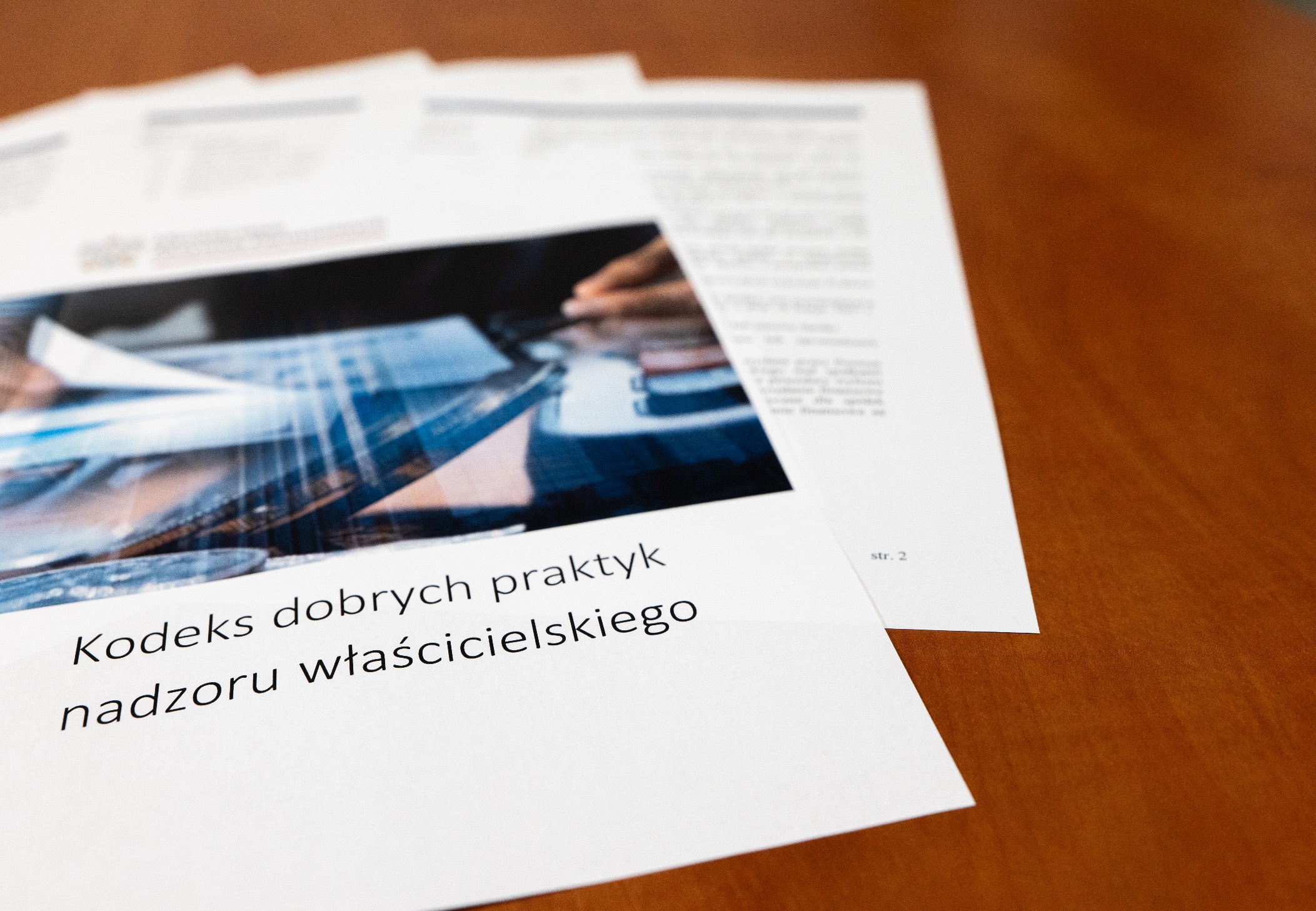 Cele zarządcze dla Zarządu spółki:
● powinny być powiązane z planami spółki 

● obejmować zarówno cele finansowe, jak i pozafinansowe

● powinny znaleźć odzwierciedlenie w indywidualnym przyjęciu celów dla poszczególnych Członków Zarządu spółki
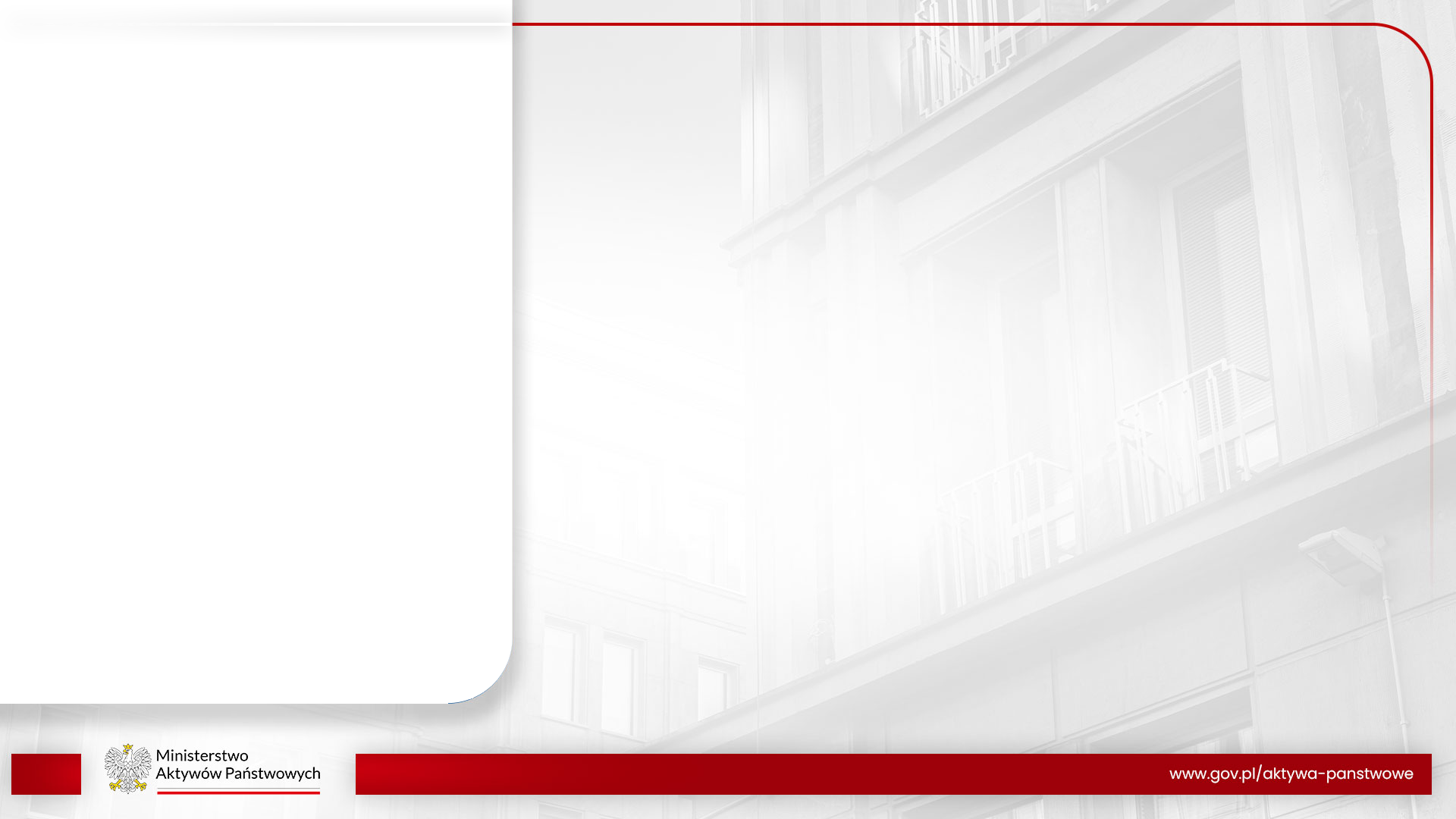 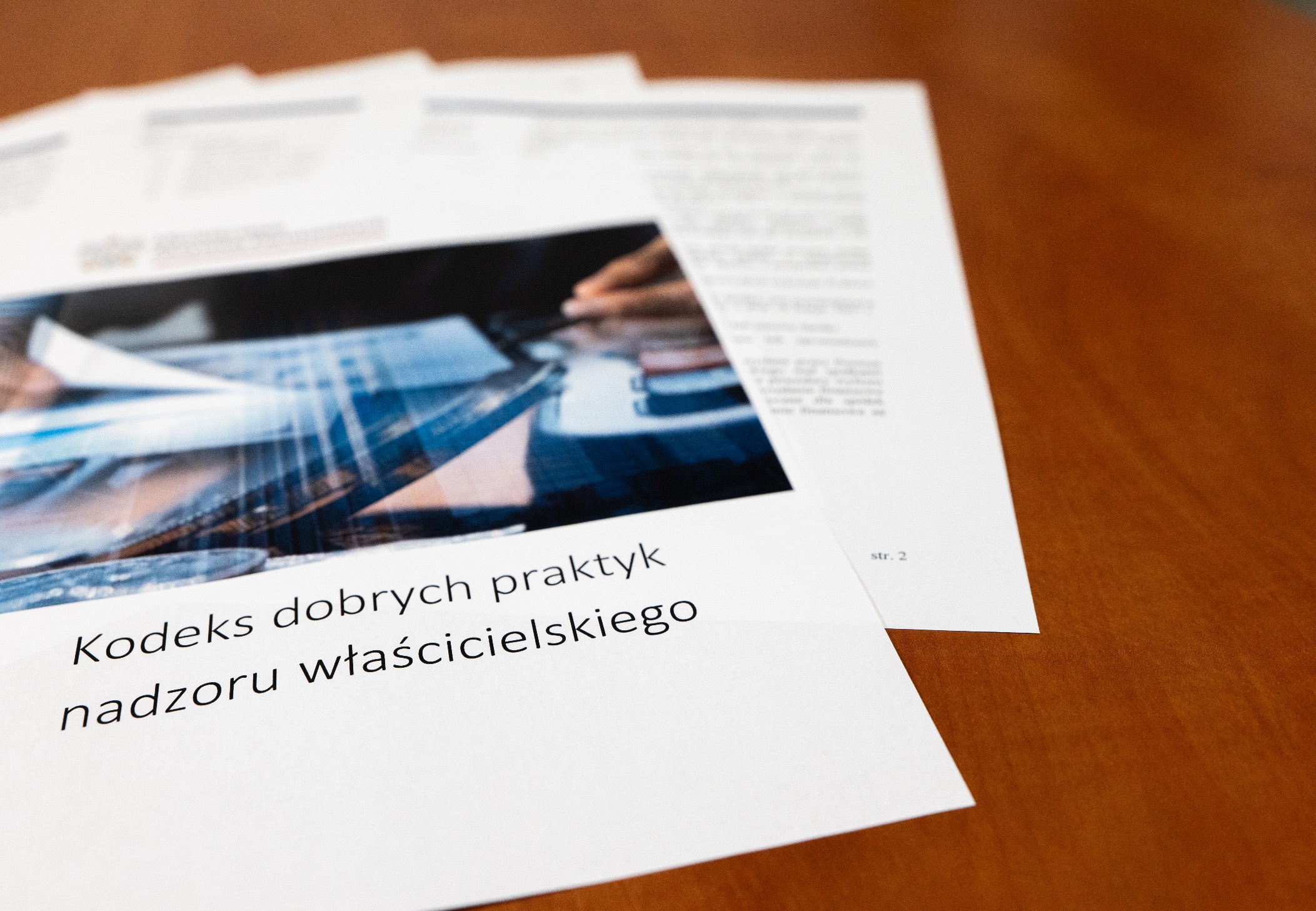 Skład Rady Nadzorczej
powinien być kształtowany w sposób zapewniający merytoryczny i bieżący nadzór nad spółką. Kompetencje członków Rady Nadzorczej powinny uzupełniać się w sposób gwarantujący odpowiedni poziom kolegialnego sprawowania kontroli nad obszarami działalności spółkii realizowaną strategią.
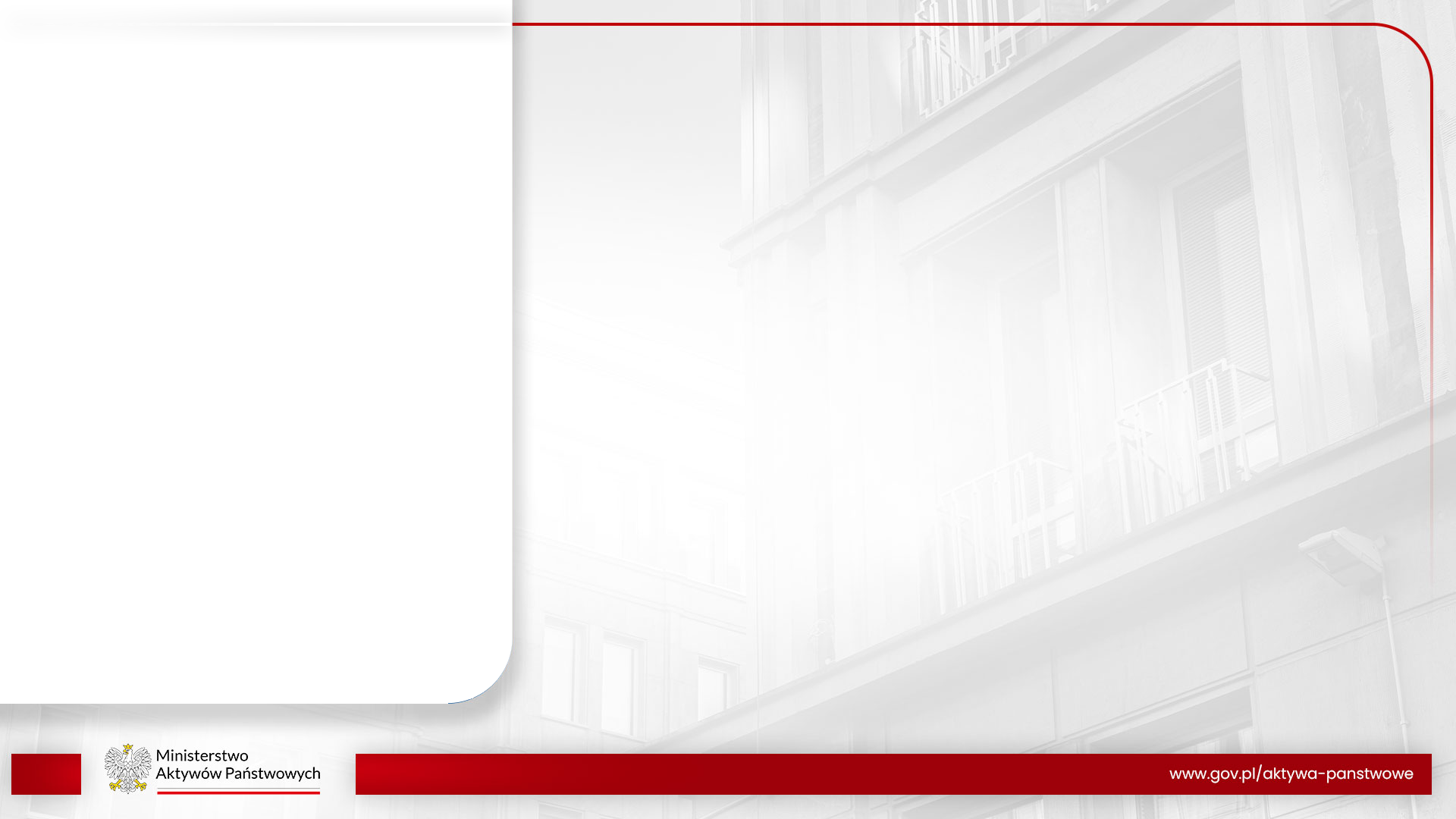 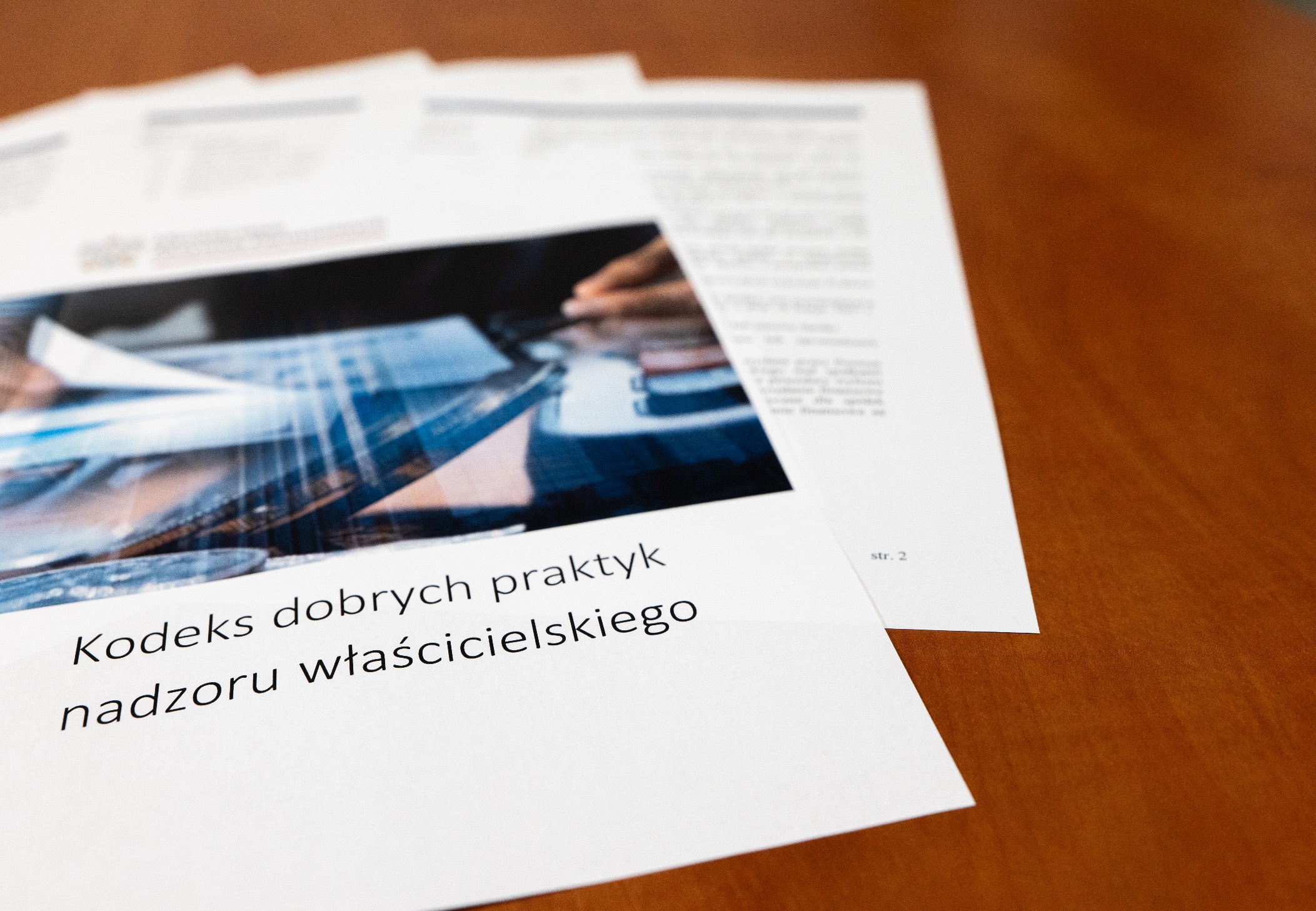 Dobra praktyka:
dążenie do różnorodnościw składzie Rady Nadzorczejw odniesieniu do płci oraz niedyskryminacji w odniesieniu do wszelkich innych cech.
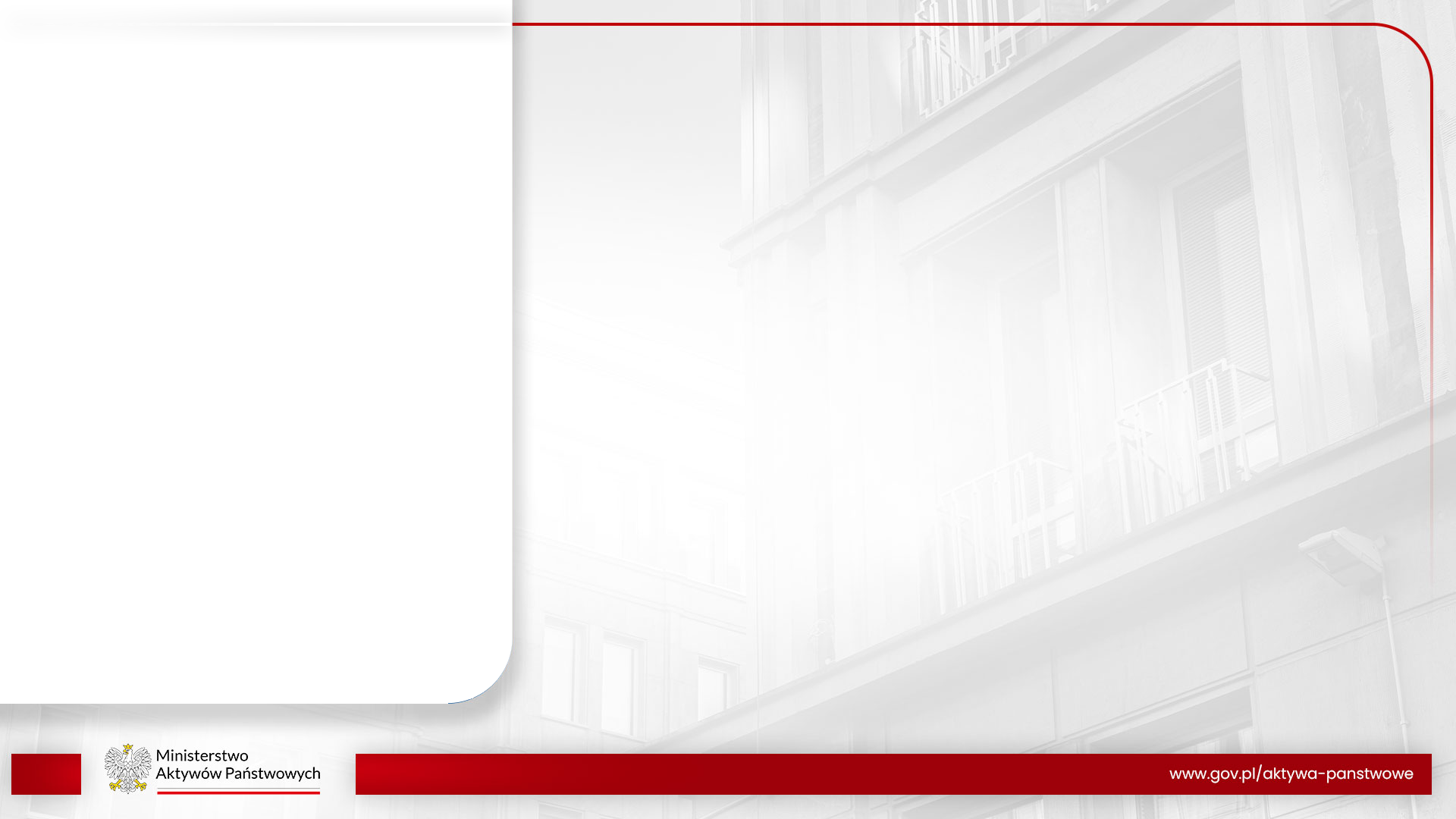 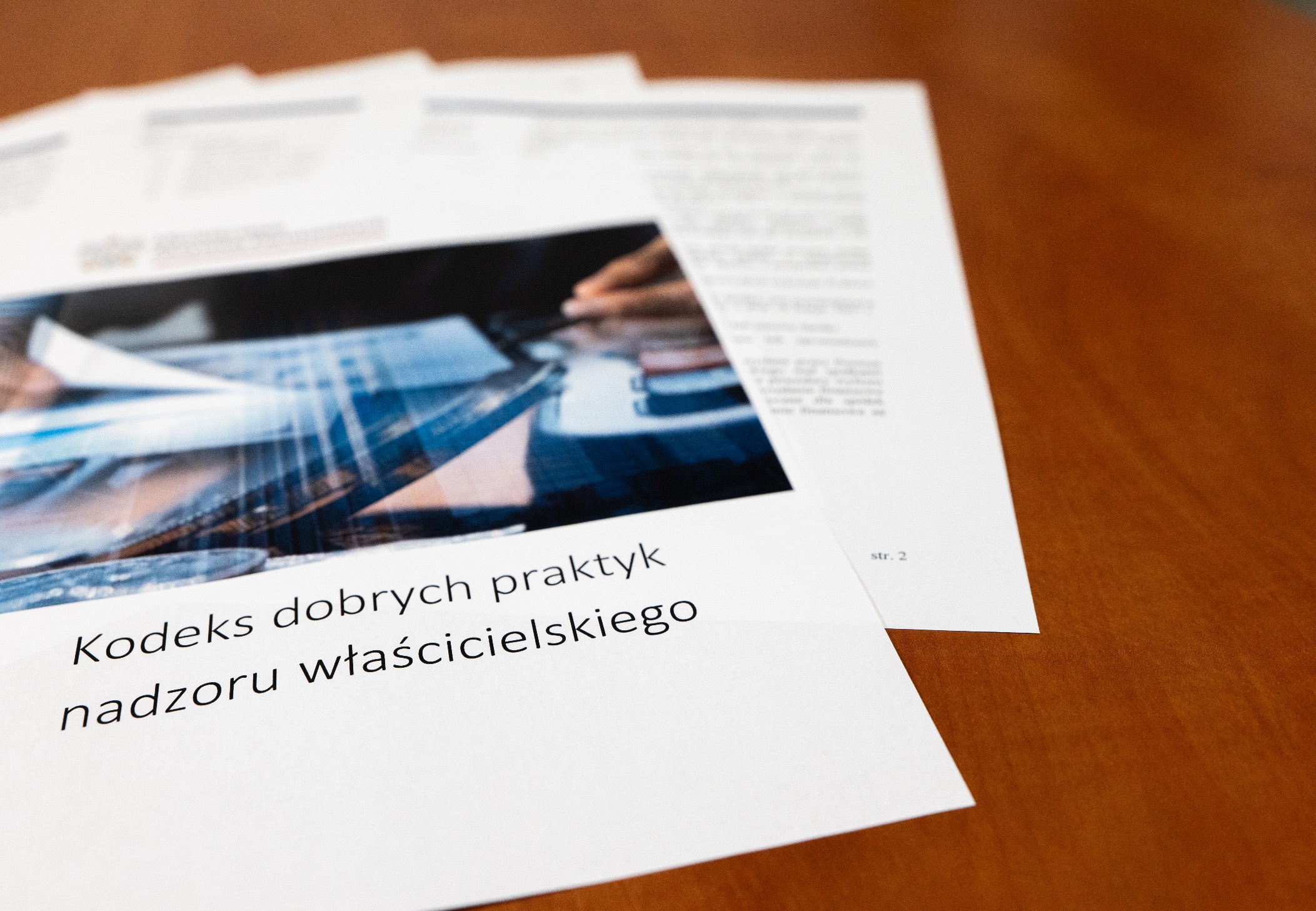 Poszczególne obszary nadzoru:
Rada Nadzorcza w ramach wewnętrznego podziału kompetencji może tworzyć doraźne lub stałe komitety, w szczególności powinna je tworzyć, kiedy wymagają tego poszczególne obszary nadzoru.

Rekomenduje się, aby Rada Nadzorcza wyłoniła ze swojego grona komitet audytu.
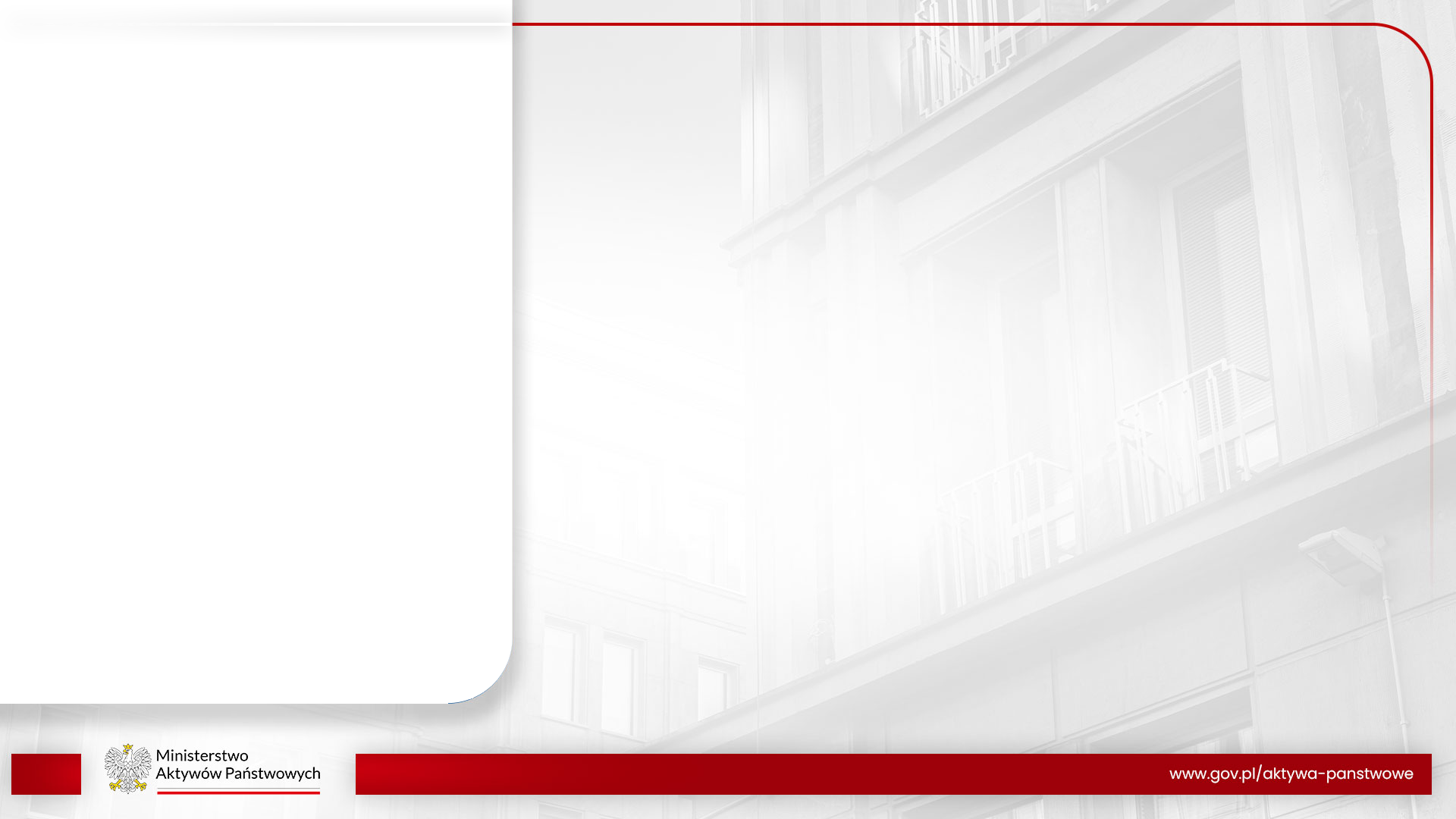 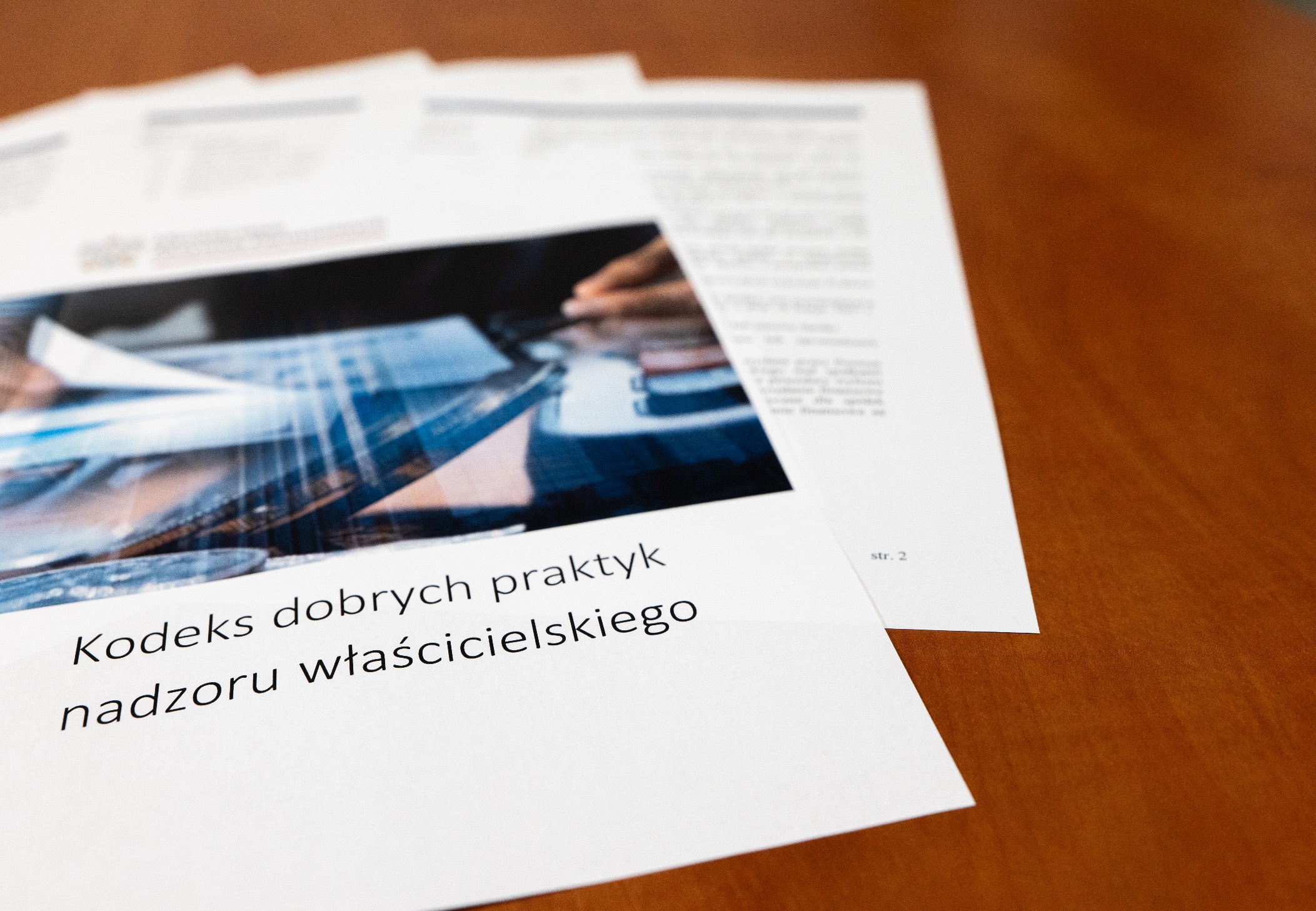 Rada Nadzorcza powinna weryfikować:
wyniki finansowe,
postępy realizowania projektów inwestycyjnych,
prace rozwojowe,
znaczące zakupy i zbycia majątku nadzorowanej spółki

Proces weryfikacji powinien być dokumentowany
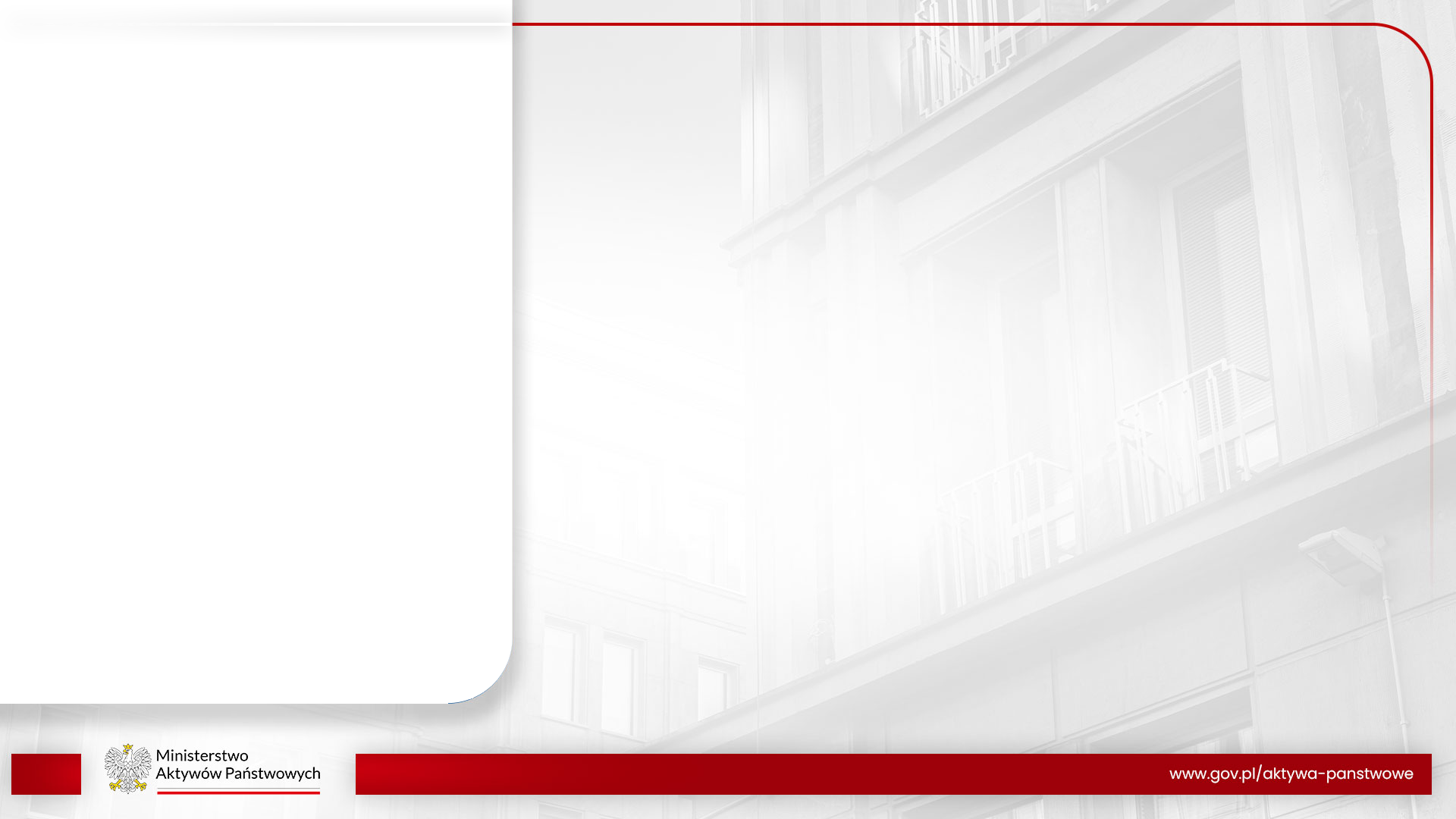 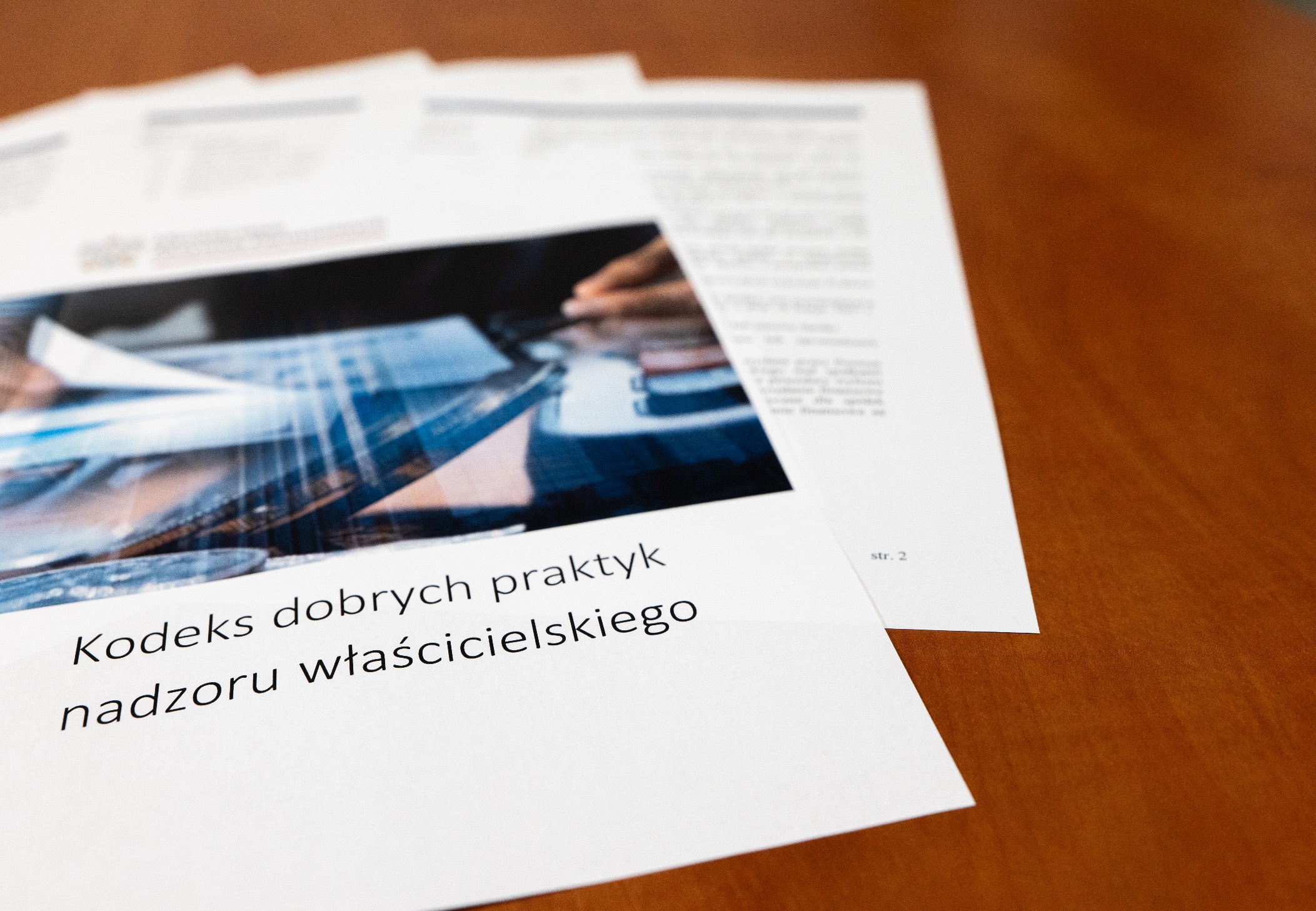 Rada Nadzorcza powinna wspierać Zarząd w przestrzeganiu wysokich standardów zatrudniania:
członków kadry kierowniczej
kadry wyższego szczebla
kierownika komórki audytu wewnętrznego


Powinni być powoływani na podstawie doświadczeń zawodowych
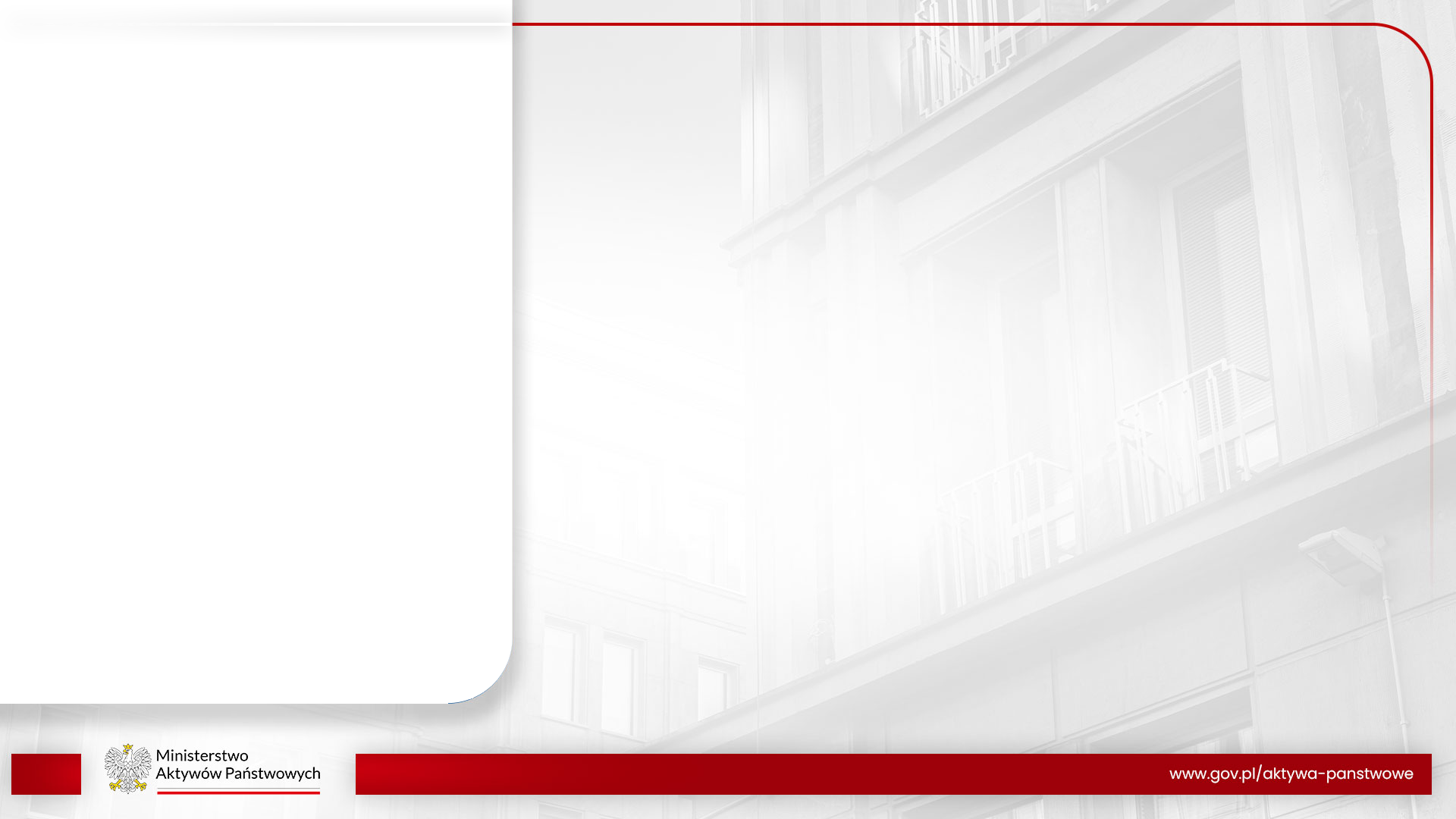 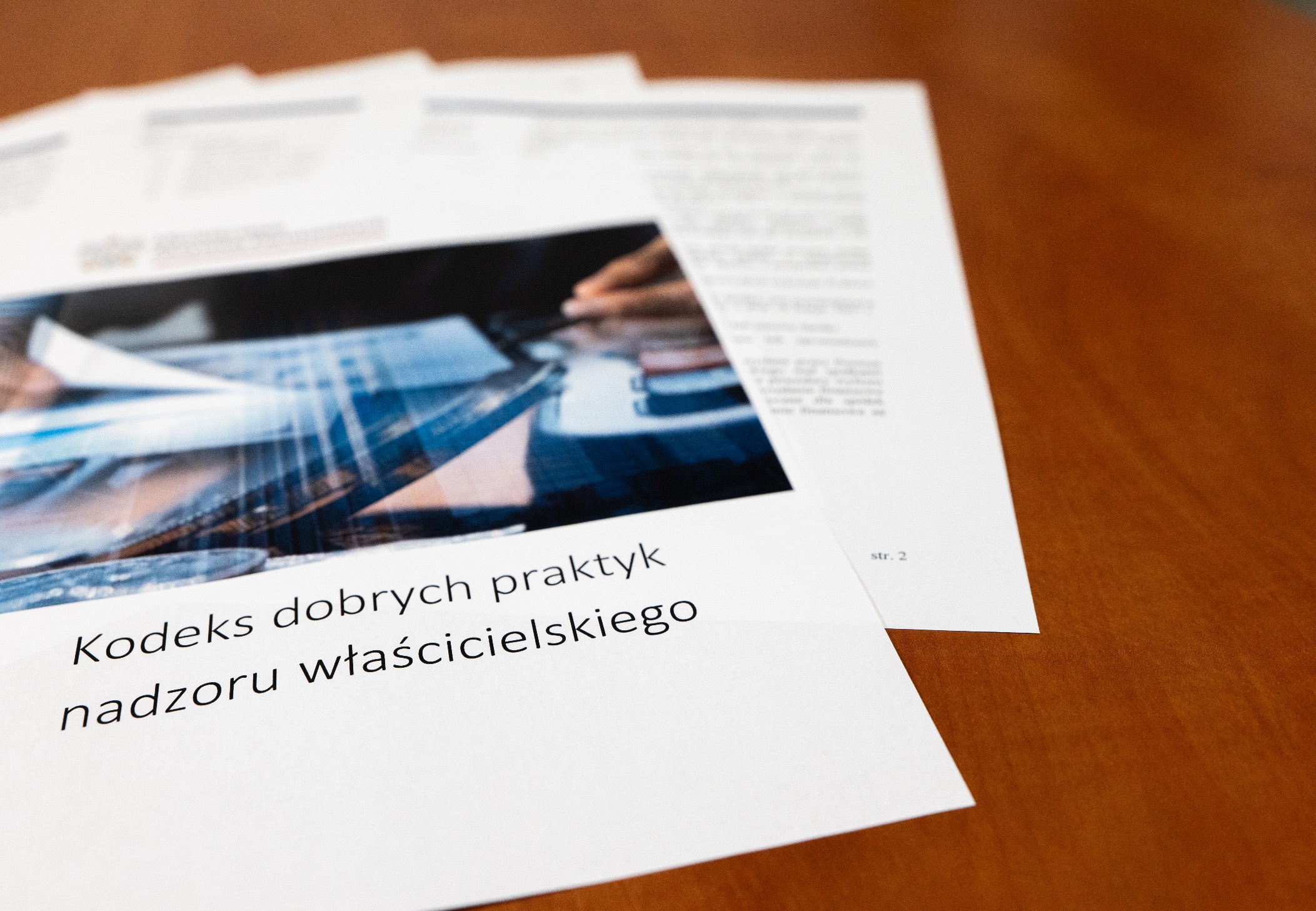 Prowadząc postępowanie kwalifikacyjne dla Zarządu należy:
uwzględnić kompetencje
zwrócić uwagę na doświadczenie
zweryfikować wykształcenie
sprawdzić predyspozycje i umiejętności interpersonalne

Nie należy sprawdzać tylko wymogów formalnych
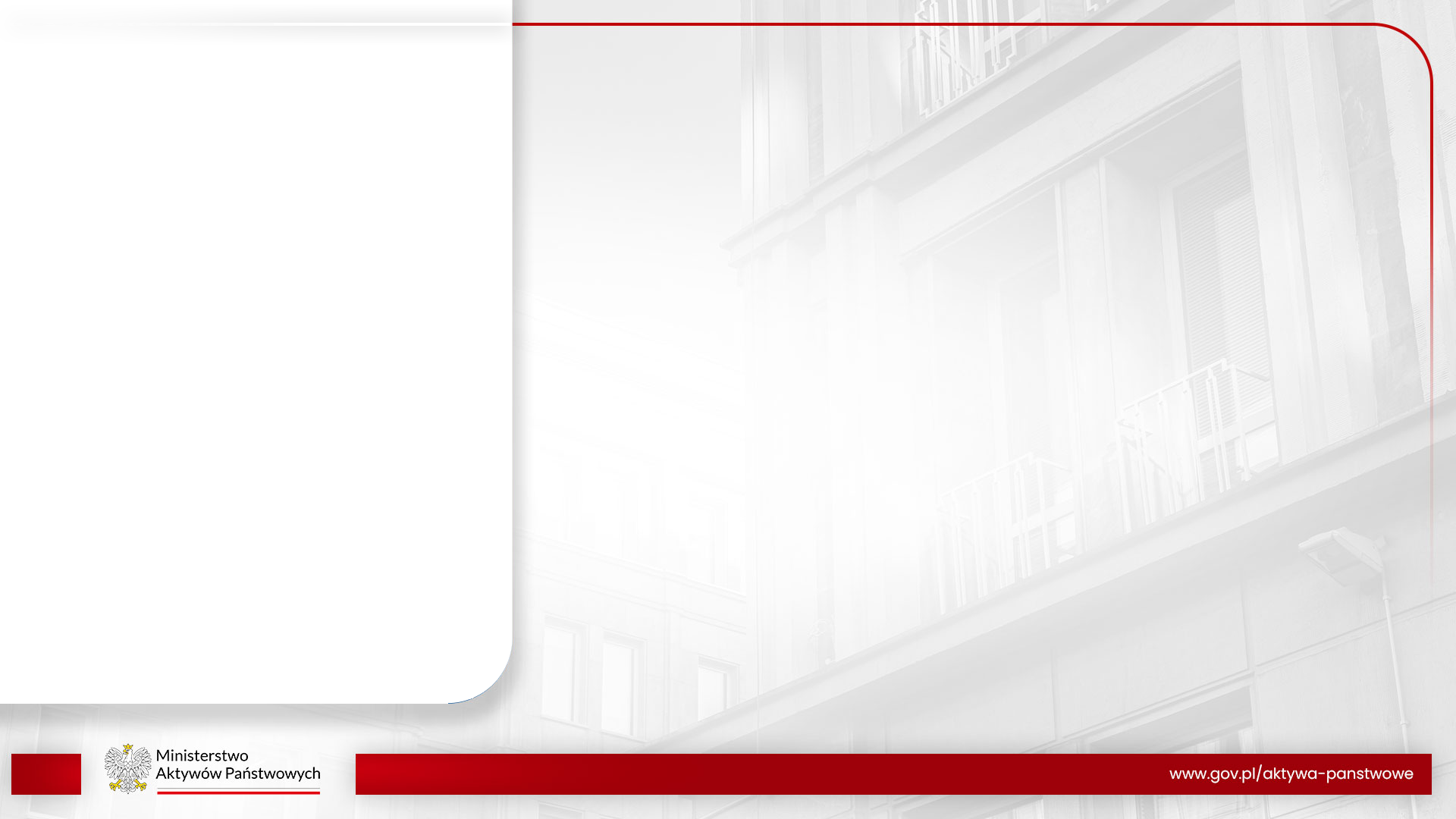 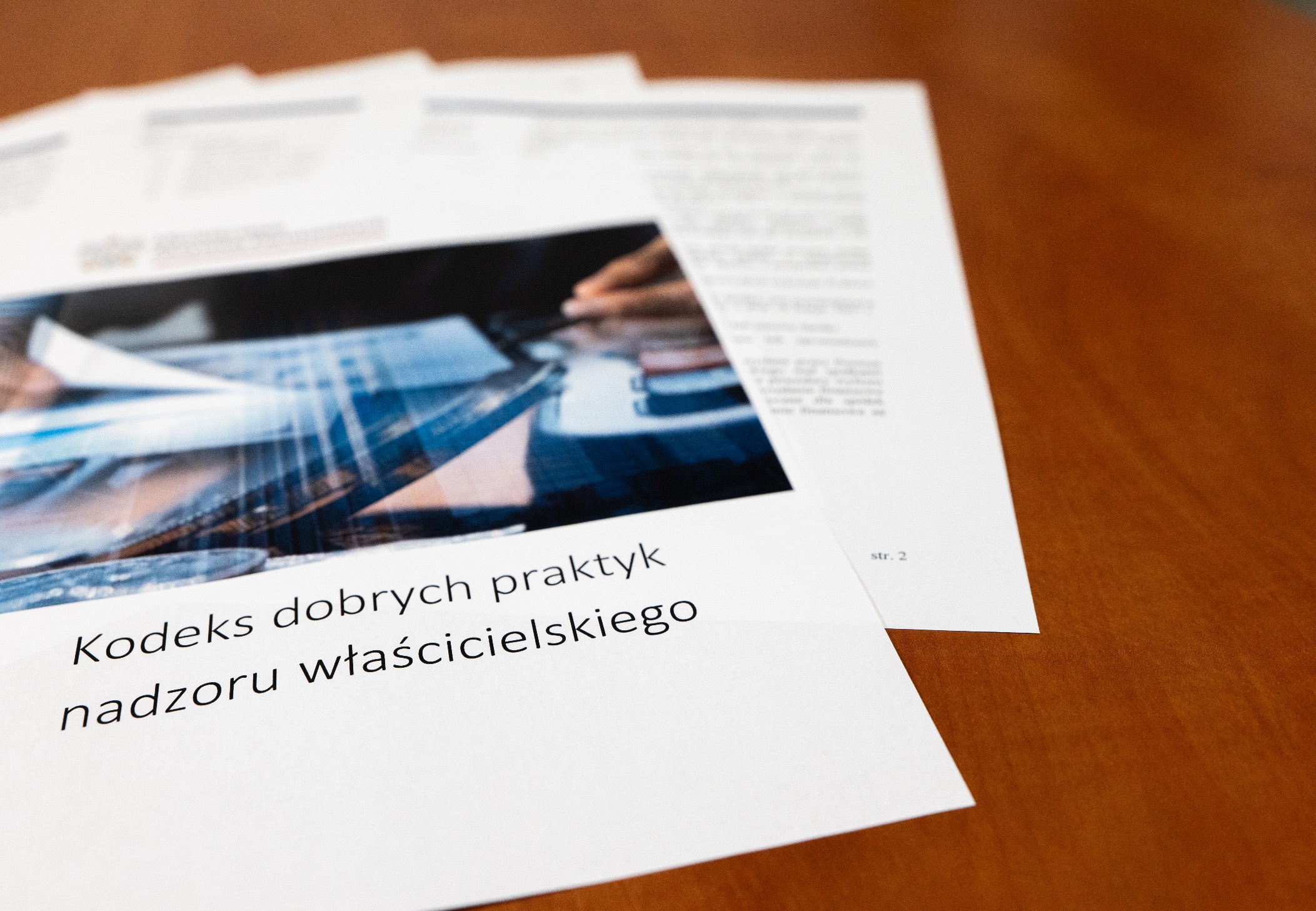 Zarząd powinien:
skutecznie wykonywać swoje funkcje
realizować strategię spółki
nadzorować bieżącą działalność spółki
ustanawiać odpowiednie wskaźniki 
określać kluczowe rodzaje ryzyka
opracowywać i nadzorować strategieoraz procedury zarządzania ryzykiem operacyjnym, a także finansowym
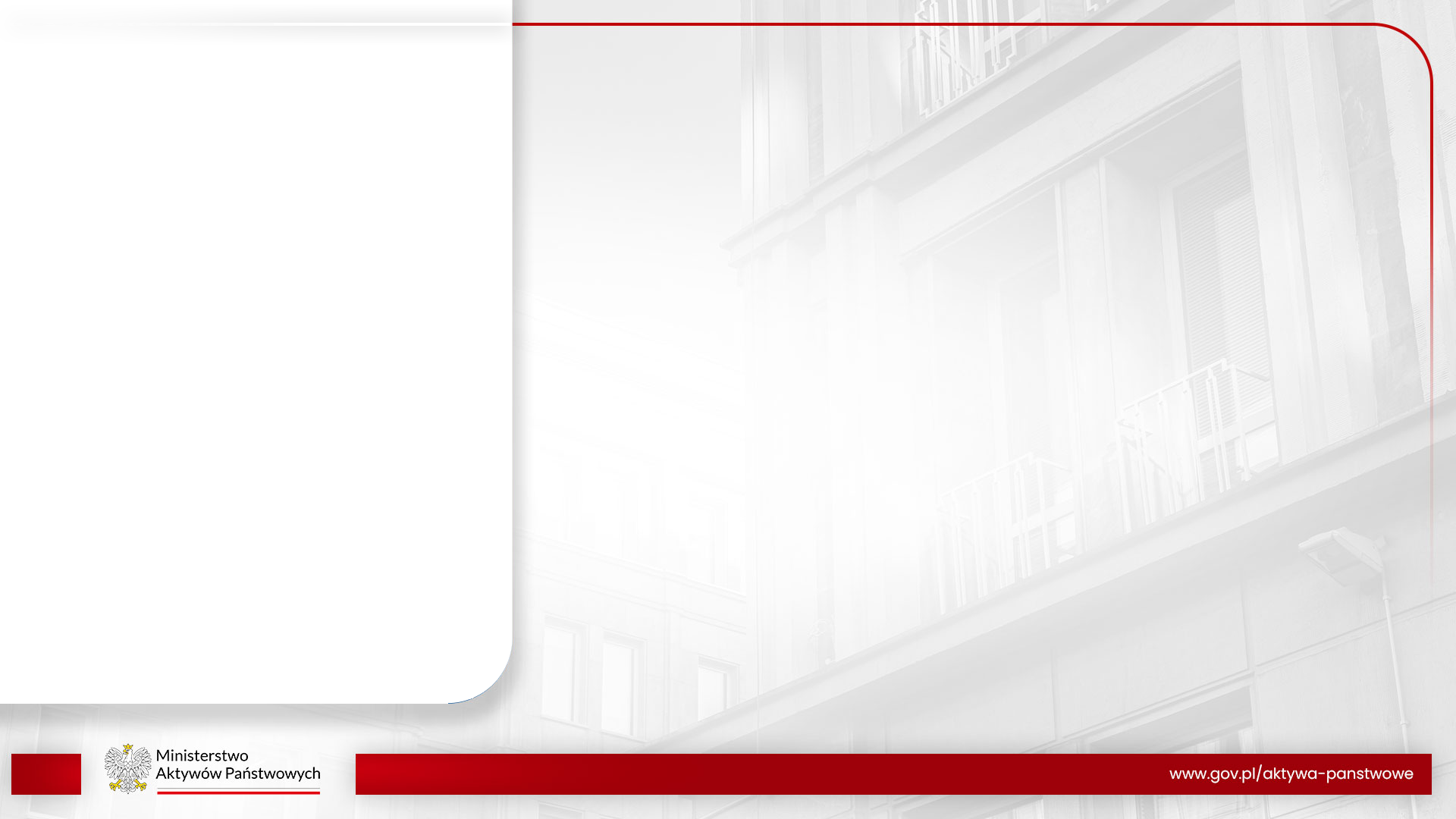 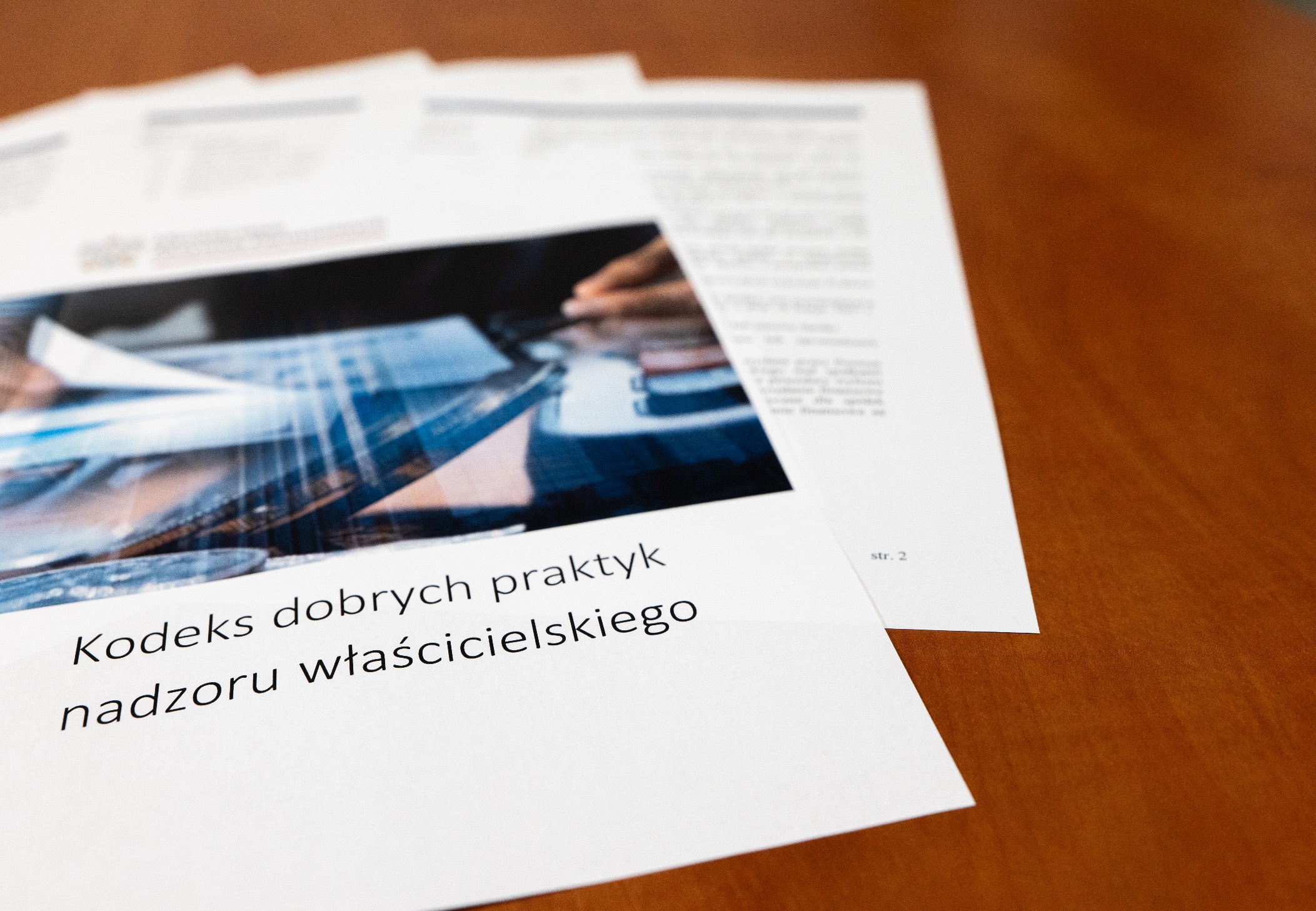 Zarząd powinien:
opracowywać i nadzorować strategie w odniesieniu do ryzyk związanych ochroną m. in. danych osobowych, równością, przeciwdziałaniem korupcji
monitorować procesy ujawniania informacji, aby sprawozdania finansowe rzetelnie przedstawiały sprawy spółki
pozostawać w stałym dialogu z Radą Nadzorczą w zakresie wypełniania strategii, informowania o działaniach operacyjnych i ryzykach
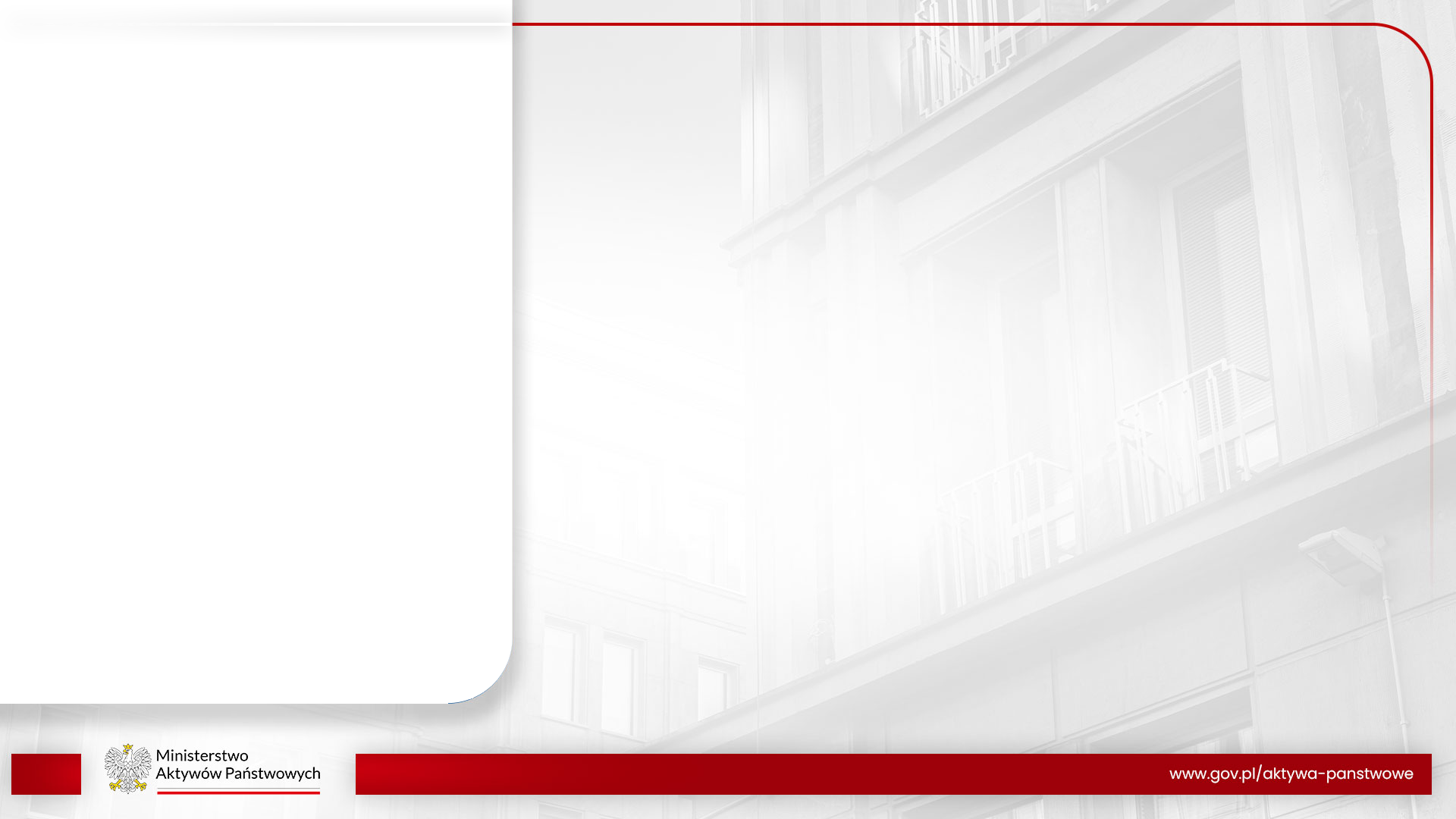 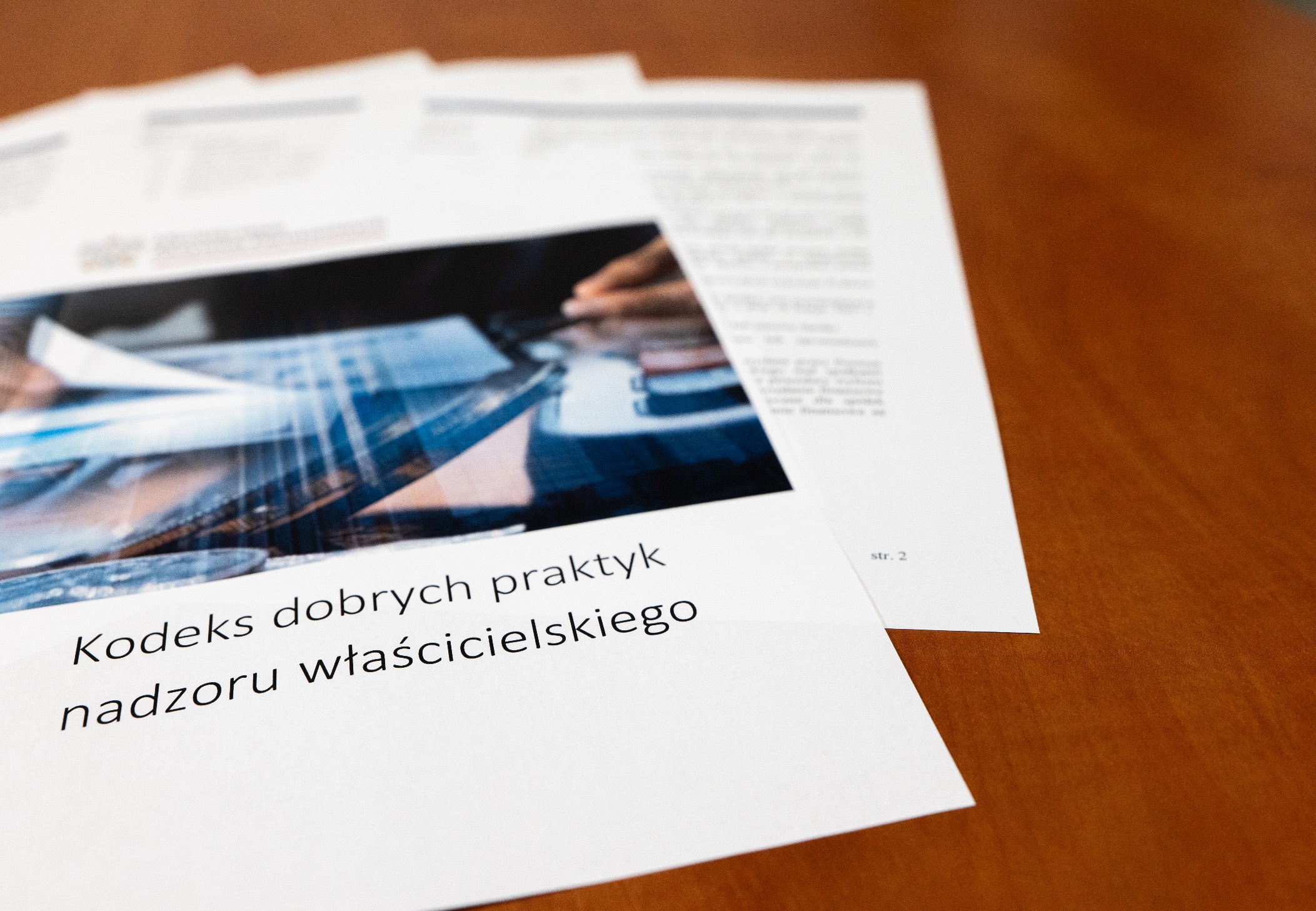 Zarząd powinien:
dbać o wysokie standardy zatrudniania członków kadry kierowniczej i wyższego szczebla
dostosować poziom i strukturę wynagrodzeń kadry kierowniczej, w tym programów motywacyjnych zgodnych z interesami spółki i jej akcjonariuszy
Dziękujemy za uwagę